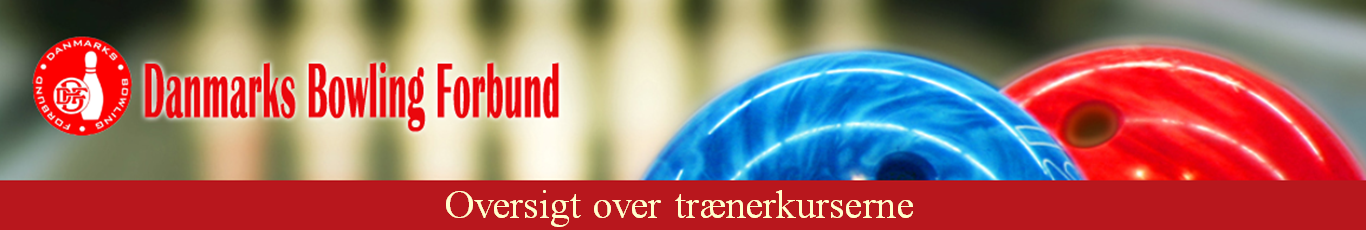 Træneruddannelsen
Trænerrollen bliver mere kompleks og krævende, efterhånden som spillet udvikler sig, og kvalitetstænkning spiller en stor rolle i dagens fritidsaktiviteter. Det er derfor tilstræbt, at uddannelsen som træner er moderne og målrettet, og uddannelsen indeholder derfor en blanding af teori og praktik. Uddannelsen fokuserer i høj grad også på det at være træner, udover det rent bowlingspecifikke.
Forhåbentlig vil du ikke alene finde materialet for uddannelsen interessant, men også få nytte af det som en opslagsbog i den daglige trænergerning.
DBwFs trænerkurser er målrettet til at uddanne bowlingtrænere, der igennem deres virke i klubber under DBwF og for DBwF, bidrager til at de udøvende atleter, både indenfor bredde- og elitebowling, kan danne et grundlag for at forbedre og udvikle deres bowlingspil. Kurserne er således ikke målrettet til at forbedre kursisternes eget bowlingspil.
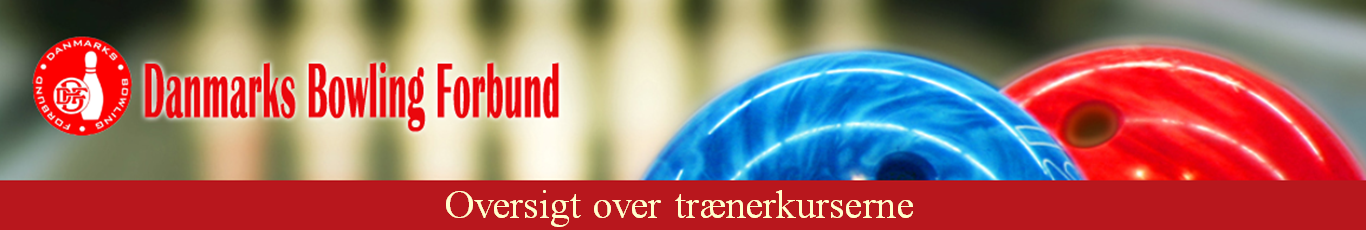 DBwF har løbende bearbejdet kursusmaterialet ved at tage udgangspunkt i det kendte og prøvede indhold i den tidligere uddannelse, og dertil indføre ny viden og nye metoder. Det er håbet at dette materiale kan give dig mulighed for, som træner, at udvikle egne ideer og dermed dig selv, på en for dansk bowling værdifuld måde.
Danmarks Bowling Forbunds træneruddannelse består af tre kurser. Hvert kursus afsluttes med en prøve, som skal være bestået, for at man kan fortsætte med næste kursus i rækken.
Hvert kursus omfatter dels Danmarks Bowling Forbunds bowlingspecifikke materiale for det pågældende niveau, og dels undervisnings­materiale fra DIF
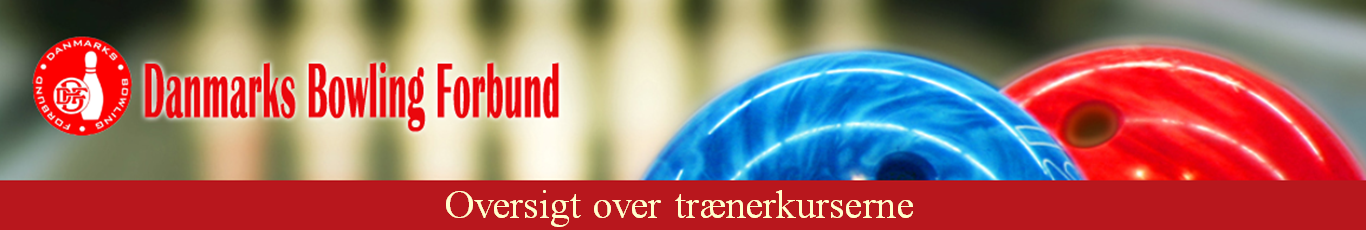 Træner 1
Målgruppen er kommende trænere for børn og unge, men man vil også være rustet at fungere som træner for voksne.
Det er for dig, der gerne vil i gang med at være træner, eller måske allerede er i gang. 
Nøgleordet er integrere – at ”samle trådene” om idrætsmiljøet og grundspillet i bowling.
 
Kurset giver en grunduddannelse som træner, med stort fokus på børn og unge. Det at skabe et godt træningsmiljø for en gruppe af børn og unge er centralt, men det grundlæggende af bowlingens fire aspekter indgår også.
Kurset afsluttes med en skriftlig prøve med spørgsmål, som besvares ved afkrydsning af foreslåede svar.
Udfaldet af denne prøve afgør om der udstedes diplom.
 
Der er ingen formelle forudsætninger for at deltage på kurset.
Du må dog regne med at der vil være noget skriftligt undervisningsmateriale, og at der kan forekomme engelske ord og kortere formuleringer.
Fysisk
DIF: Anatomi og fysiologi
DIF: Hvad er træning
DIF: Børns udvikling
DIF: Ernæring
DIF: Skader
Mentalt
DIF: Børns udvikling
DIF: Træne hvorfor
Trænerrollen
Bowlingens historie
DBwFs udviklingsarbejde
DIF: Idrætspædagogik
DIF: Træneren som leder
DIF: Træningsplanlægning
DIF: Sikkerhed og ansvar
DIF: Træning hvordan
DIF: Børns udvikling
DIF: Idrætsmiljø
Slip
Grundspil
Sving og timing
Pendultræning
Omvendt bowling
Teknisk
Skoene
Banen
Kuglen
Keglerne
Keglefaldet
Spillesystemer
Princip og pointberegning
Taktisk
[Speaker Notes: Træner 1]
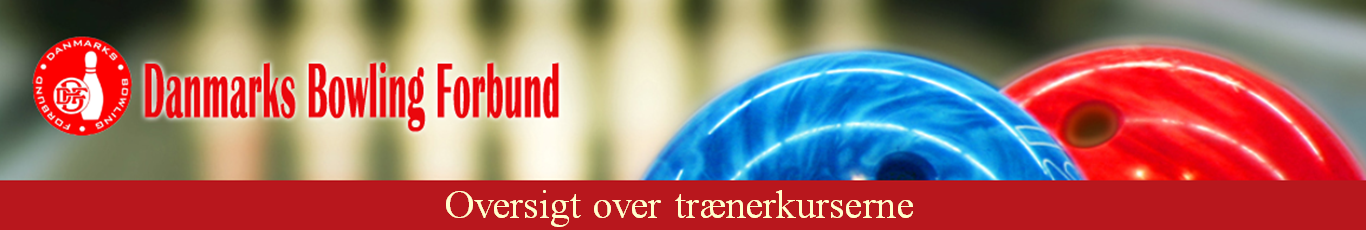 Træner 2
Målgruppen er kommende trænere for øvede spillere, som ønsker at udvikle deres færdigheder.
Det er for dig, der gerne vil tage træningen til det næste niveau. 
Nøgleordet er differentiere – at vise nye aspekter af spillet, og at kunne vejlede individuelt.På dette kursus fokuseres der på en mere individuel tilgang til atleterne, med henblik på udvikling af alle de fire aspekter af bowling. Teknisk analyse, kommunikation og formidling, samt træningsplanlægning indgår også.
Kurset afsluttes med en skriftlig prøve med spørgsmål, som besvares ved afkrydsning af foreslåede svar.
Udfaldet af denne prøve og en vurdering af gennemførelsen af visse opgaver under kurset, indgår i den samlede vurdering af om der udstedes diplom.
 
Du skal have gennemført og modtaget diplom på Træner 1 kursus.
Du må dertil regne med at der vil være en del skriftligt undervisningsmateriale, og at der kan forekomme engelske ord og kortere formuleringer.
Fysisk
DIF: Kredsløbet og kredsløbstræning
DIF: Aerob og anaerob træning
DIF: Bevægelighedstræning
DIF: Anatomi og fysiologi
DIF: Teknisk træning
DIF: Muskeltræning
DIF: Styrketræning
DIF: Opvarmning
Mentalt
Præcisionstræning
DIF: Mental træning
DIF: Koncentration
DIF: Visualisering
DIF: Målsætning
DIF: Selvtillid
DIF: Selvtale
Trænerrollen
Spilleranalyse
IT i træningen
Præsentation og formidling
DIF: Træneren som formidler
DIF: Trænerroller og –typer
DIF: Træningsplanlægning
DIF: Coaching og læring
Armsving
Brug af tape
Teknisk
Kuglelære
Banelæsning
Kuglereaktion
Kuglehastighed
Taktisk
[Speaker Notes: Træner 2]
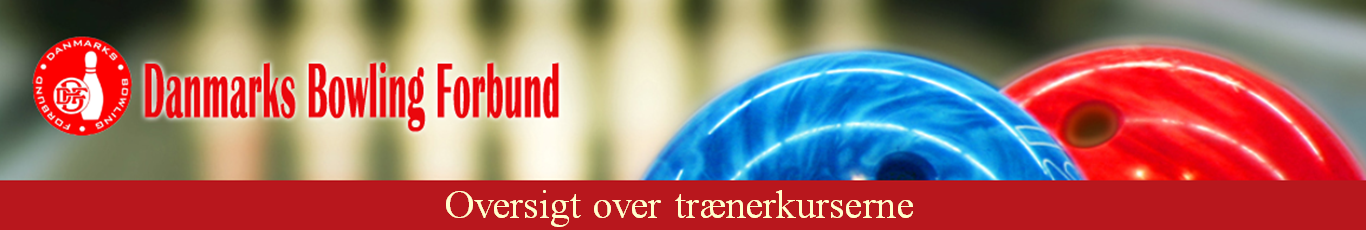 Træner 3
Målgruppen er kommende trænere, som ønsker at arbejde med elitespillere på højt plan.Det er for dig, som gerne vil være med i front, og være med til at præge træningen i forbundet. 
Nøgleordet er optimere – at udvikle atleterne til at præstere på højt plan.

Dette kursus fokuserer på træning af elitespillere, og indeholder en del kuglelære og forståelse af kuglereaktion. Kurset vil i en vis grad være præget af hvad der anses for vigtigst på eliteplan for tiden, herunder også mission og værdier.
Kurset afsluttes med en skriftlig prøve med spørgsmål, som besvares skriftligt.
Udfaldet af denne prøve og en vurdering af hjemmeopgaver, som udføres efter kurset, indgår i den samlede vurdering af om der udstedes diplom.
Fysisk
Bowlingskader
Mentalt
Trænerrollen
Motivation
Mission og værdier
Refleksion over trænerrollen
Kommunikation og samarbejde
Selvtillid og selvværd
Personlighedstyper
Kropssprog
Fodarbejde og sving
Teknisk
Kuglelære
Keglefaldet
Brug af tape
Kuglearsenal
Kuglereaktion
Taktisk
[Speaker Notes: Træner 3]